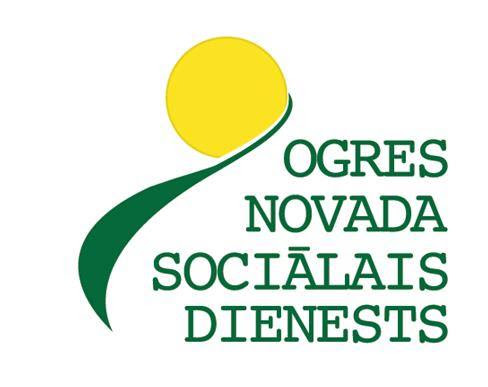 Par maznodrošinātas mājsaimniecības ienākumu slieksni Ogres novadā
Ogres novada Sociālais dienests2021, Ogre
Sociālo pakalpojumu un sociālās palīdzības likums
Sociālo pakalpojumu un sociālās palīdzības likuma (turpmāk – SPSP likuma) 5.panta pirmā un ceturtā daļa nosaka:
Sociālo palīdzību klientam sniedz, pamatojoties uz viņa materiālo resursu — ienākumu un īpašuma — izvērtējumu, individuāli paredzot katra klienta līdzdarbību, izņemot krīzes situāciju.
Ar 2021.gada 1.janvāri32.panta 2.daļaTrūcīgas mājsaimniecības ienākumu slieksnis ir 272 euro pirmajai vai vienīgajai personai mājsaimniecībā un 190 euro pārējām personām mājsaimniecībā. 2020.gadā trūcīgas personas statusa slieksnis bija - 128,06 euro.
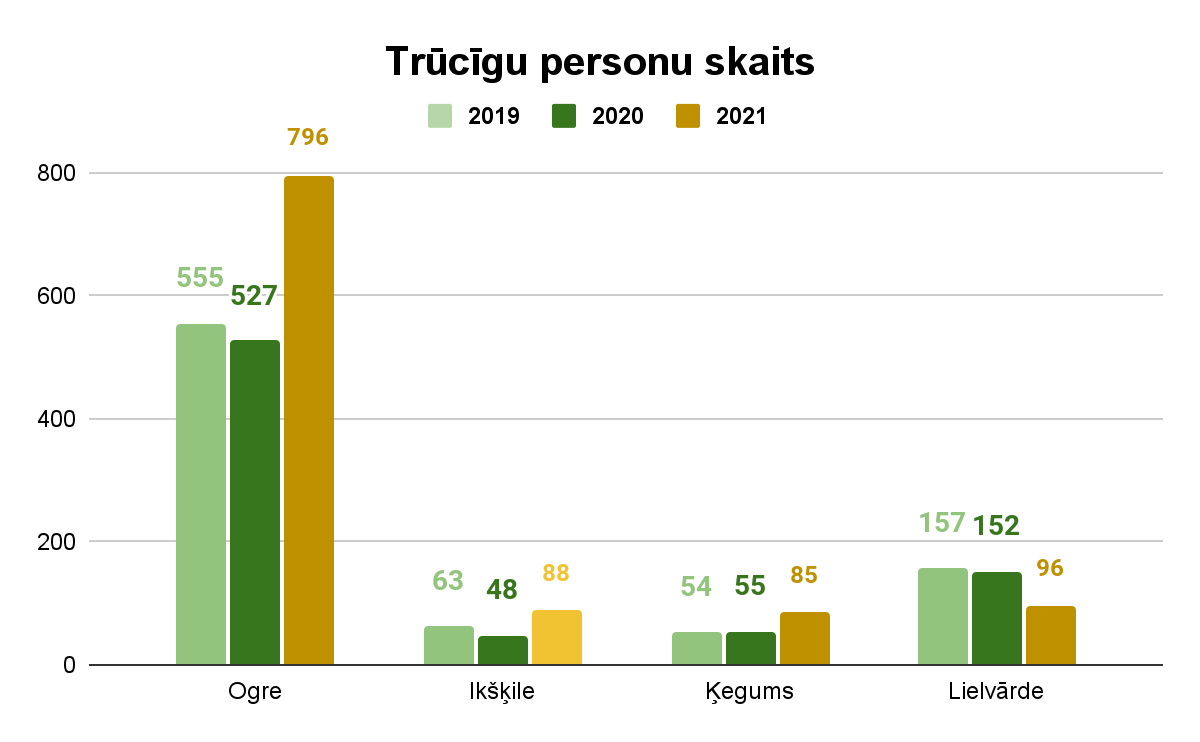 Trūcīgas personas skaita pieaugums pret 2020.gadu 26%.
(3) Maznodrošinātas mājsaimniecības ienākumu slieksni katra pašvaldība ir tiesīga noteikt ne augstāku par 436 euro pirmajai vai vienīgajai personai mājsaimniecībā un 305 euro pārējām personām mājsaimniecībā, bet ne zemāku par noteikto trūcīgas mājsaimniecības ienākumu slieksni. 

Labklājības ministrijas izstrādātās vadlīnijas sociālās palīdzības pārejas periodam nosaka, ka nosakot ienākuma slieksni pirmajai vai vienīgajai personai mājsaimniecībā tas nedrīkst pārsniegt 80% apmērā no ienākumu mediānas (544,41 euro) un nebūtu ieteicams noteikt zemāku slieksni par 327 euro un katrai nākamajai personai mājsaimniecībā tas aprēķināms ar koeficientu 0,7.
Maznodrošinātas mājsaimniecības ienākumu slieksnis
Lielvārde
Ogre
Ķegums
Ikšķile
2021.gads
2021.gads
2021.gads
2021.gads
380 euro pirmajai un vienīgajai personai mājsaimniecībā pārējām 266 euro
354 euro pirmajai un vienīgajai personai mājsaimniecībā pārējām 248 euro
350 euro pirmajai un vienīgajai personai mājsaimniecībā pārējām 245 euro
327 euro pirmajai un vienīgajai personai mājsaimniecībā pārējām 245 euro
Personas ar invaliditāti, pensionāri - 280 euroĢimenes - 180 euro
Darbspējīgas personas -  250 euroPersonas, kuras nav darbspējīgas - 300 euro
2020.gads
2020.gads
2021.gads
2020.gads
2020.gads
Atsevišķi dzīvojoša persona - 305 euroĢimene - 250 euroPersonas ar invaliditāti, pensionāri - 345 euro
250 euro
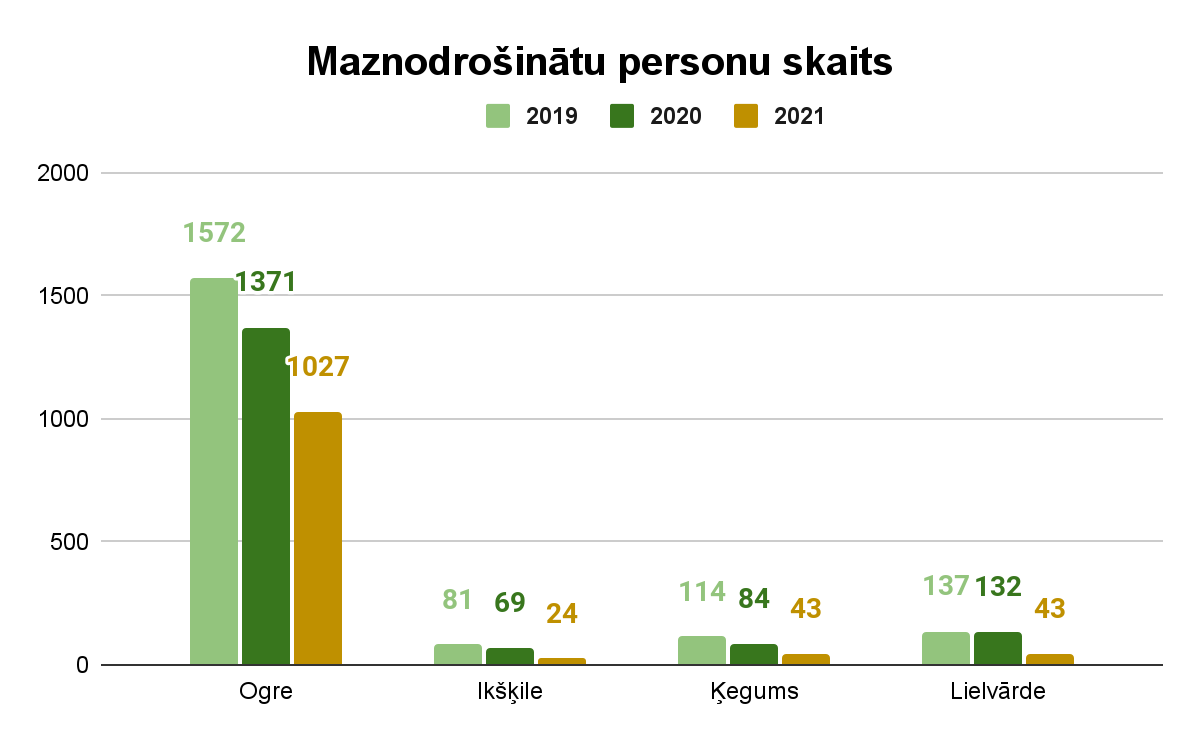 Maznodrošināto personu skaita samazinājums pret 2020.gadu 31%.
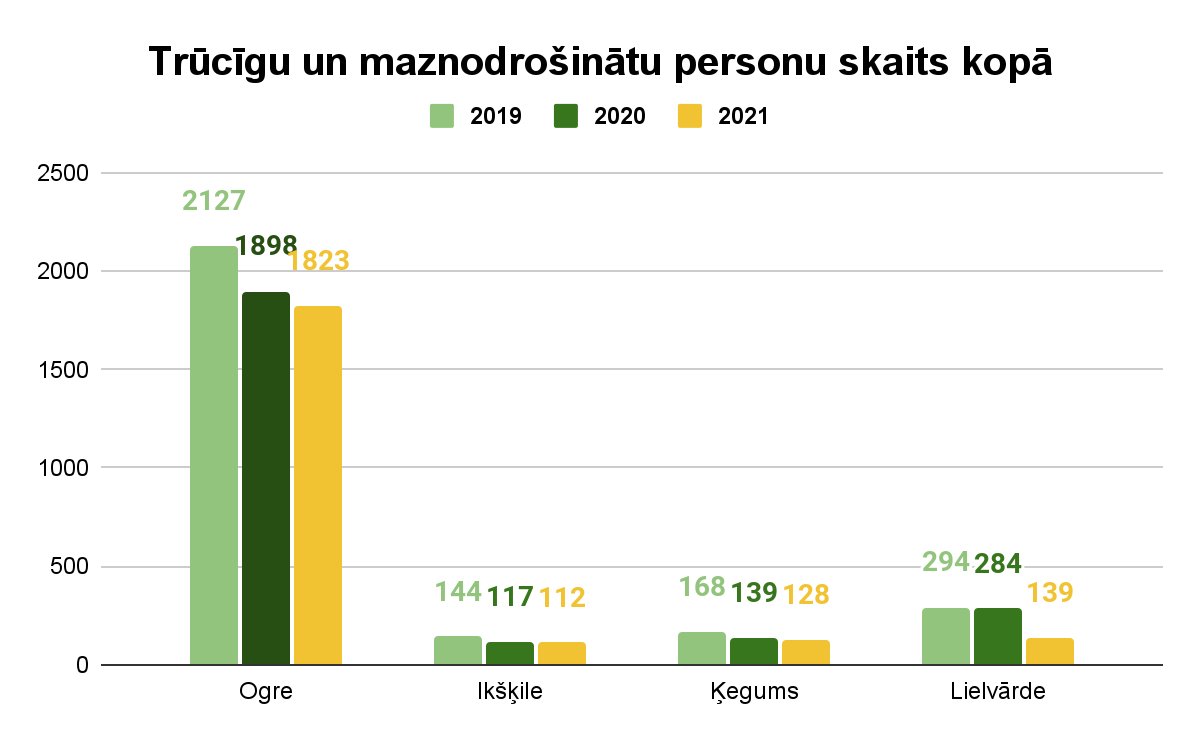 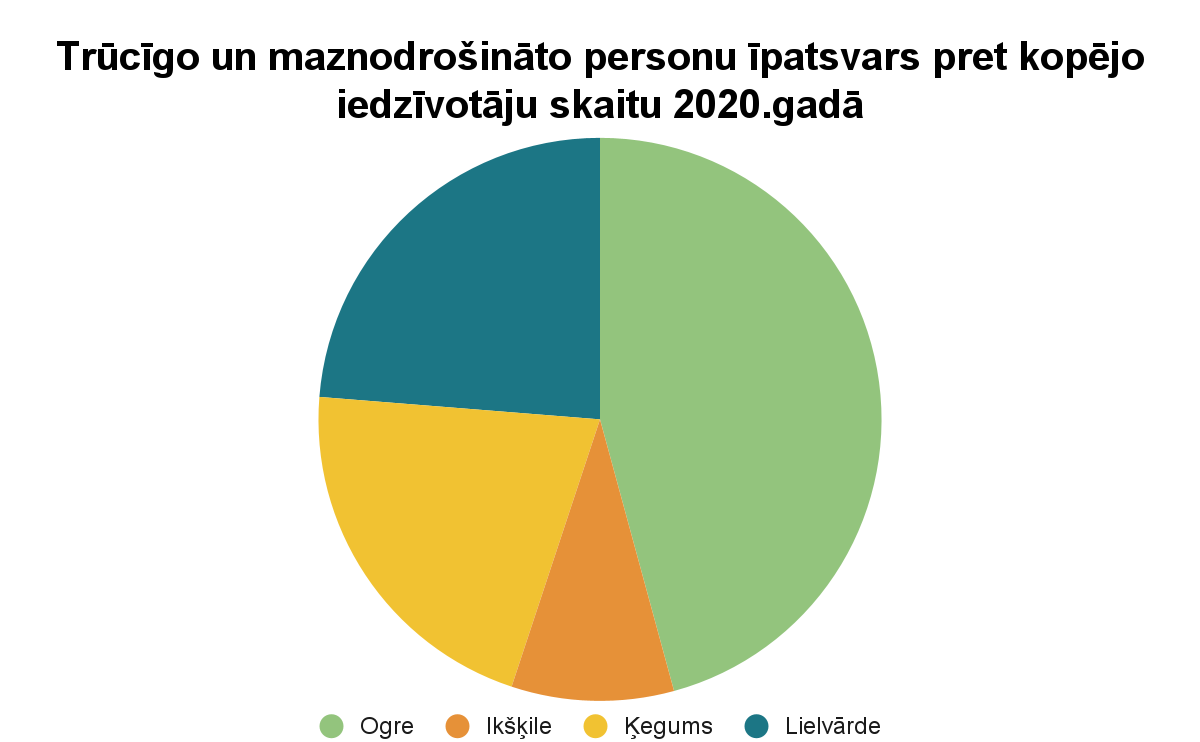 2,8 %
5,4 %
2,5 %
1,1 %
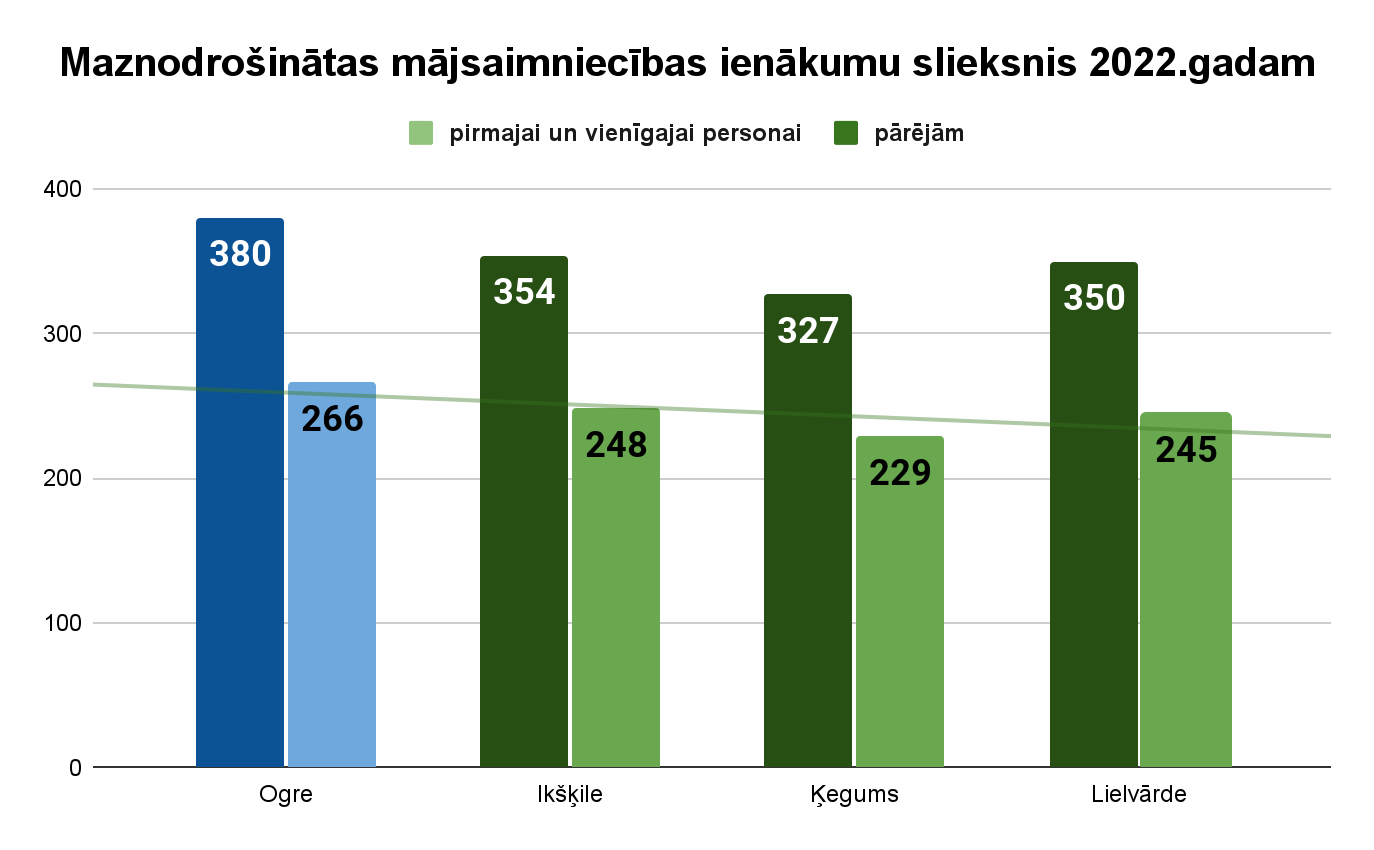